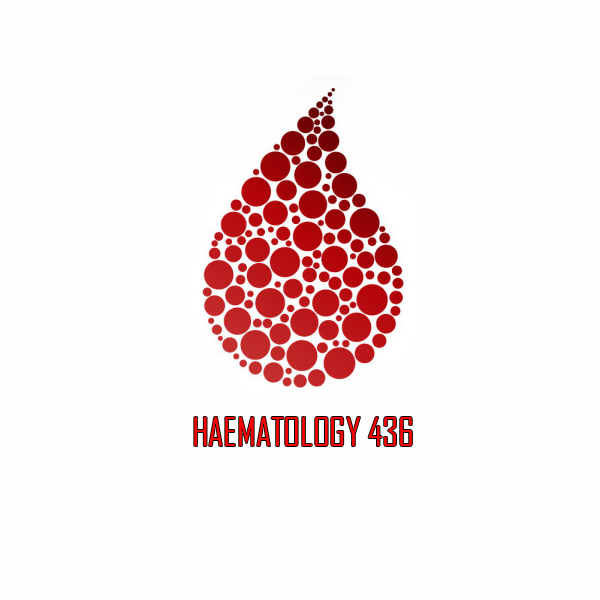 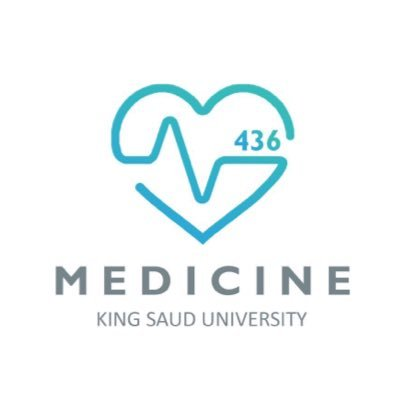 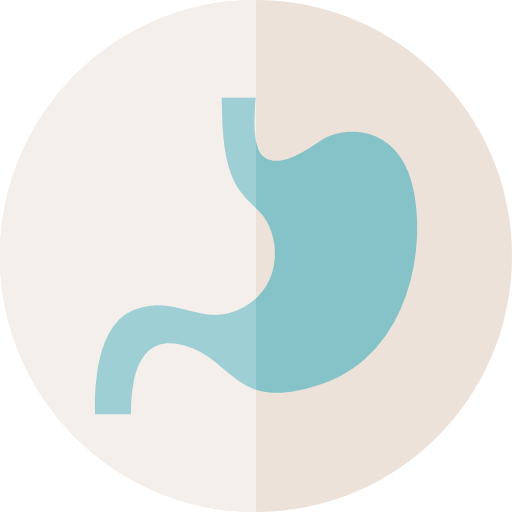 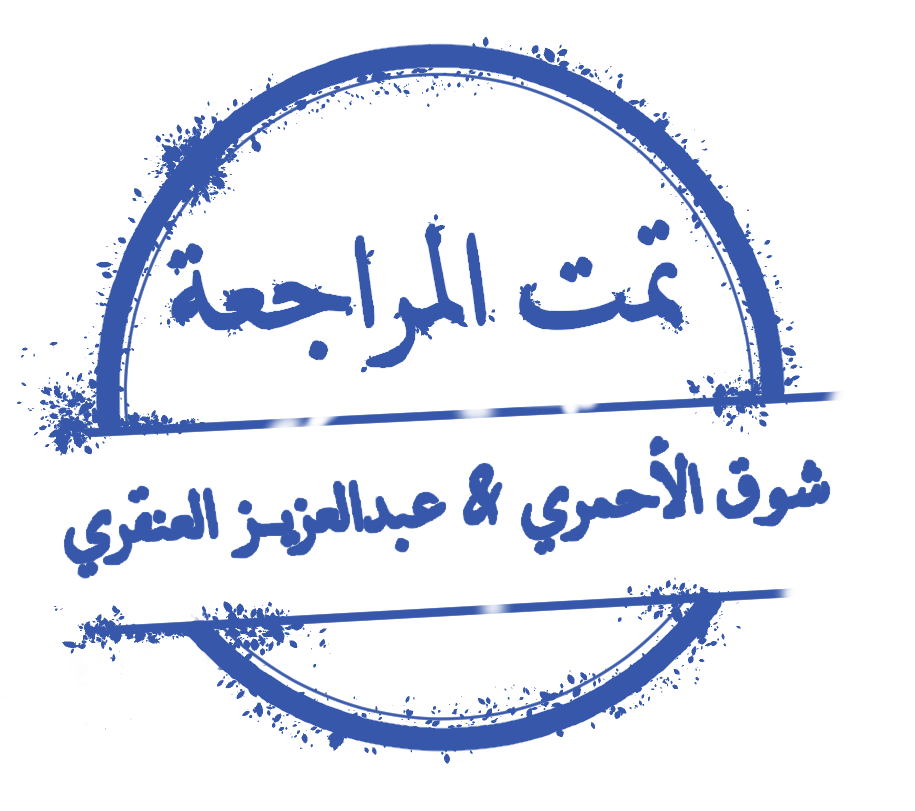 Acute leukemia I&II
Objectives:
To understand the definition of acute leukemia and recognize the general features of leukemia
To understand the general concepts of leukemia pathogenesis.
To understand the clinical presentation and recognize the importance of early diagnosis of acute leukemia
To understand the general themes of classification and the basic tool of diagnosis
To recognize the most common presenting features of acute myeloid leukemia and their significance in therapeutic approaches
To know the most important indicators implicated in prognosis of acute myeloid leukemia. 
To emphasize on the general aspects of leukemia including definition, common feature and general classification and the basic diagnostic tool for acute leukemia
To understand the clinical features of acute lymphoblastic leukemia
To understand the difference between T-ALL and B-ALL in term of clinical and pathological features
To recognize the most important prognostic factor for ALL.
References: 
436 girls & boys’ slides
435 teamwork slides
Important. Extra. Doctor’s Notes
Editing file
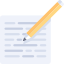 Do you have any suggestions? Please contact us!
@haematology436                            E-mail: Haematology436@gmail.com    
                              or simply use this form
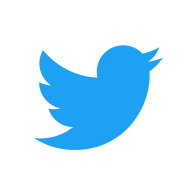 HEMATOLOGY TEAM 436
Acute leukemia
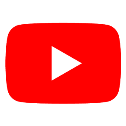 we recommend you to watch the video first
 ● Leukemia is named by​ pathologist Virchow in 1845 which ​means white cells ​because PCV shows high white cells and low Red cells​ ​which is abnormal .
 ● Aggressive  malignant  hematopoietic disorders.
 ● Accumulation of abnormal blasts​ (Immature precursors of WBCs)  in bone marrow and blood leading to:   
1- Bone marrow failure (anemia ​, neutropenia​ ,  thrombocytopenia​)  
 2- Organ infiltration ( hepatosplenomegy , lymphadenopathy)

Pathogenesis :
10:18
Note: one single factor can NOT lead to cancer
Other hematological disorders
Genetic predisposition
Infection
Previous therapy
Environmental  factors
Example: mutation in P53
E.g. HIV, and malaria
Unknown Mechanism
Radio or Chemo
Genetic alteration in the immature precursors
This will increase the life of cells which will lead to accumulation of blast
Block of differentiation ,Enhanced proliferation & Decreased apoptosis
They will give them mutation that lead to proliferation
The stem cell will divide to daughter cell and blast cell which this blast will NOT differentiate to another cell
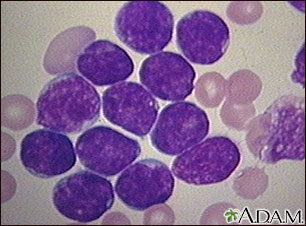 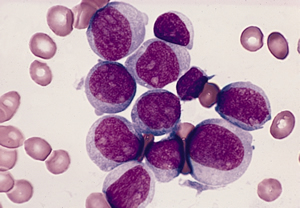 2
HEMATOLOGY TEAM 436
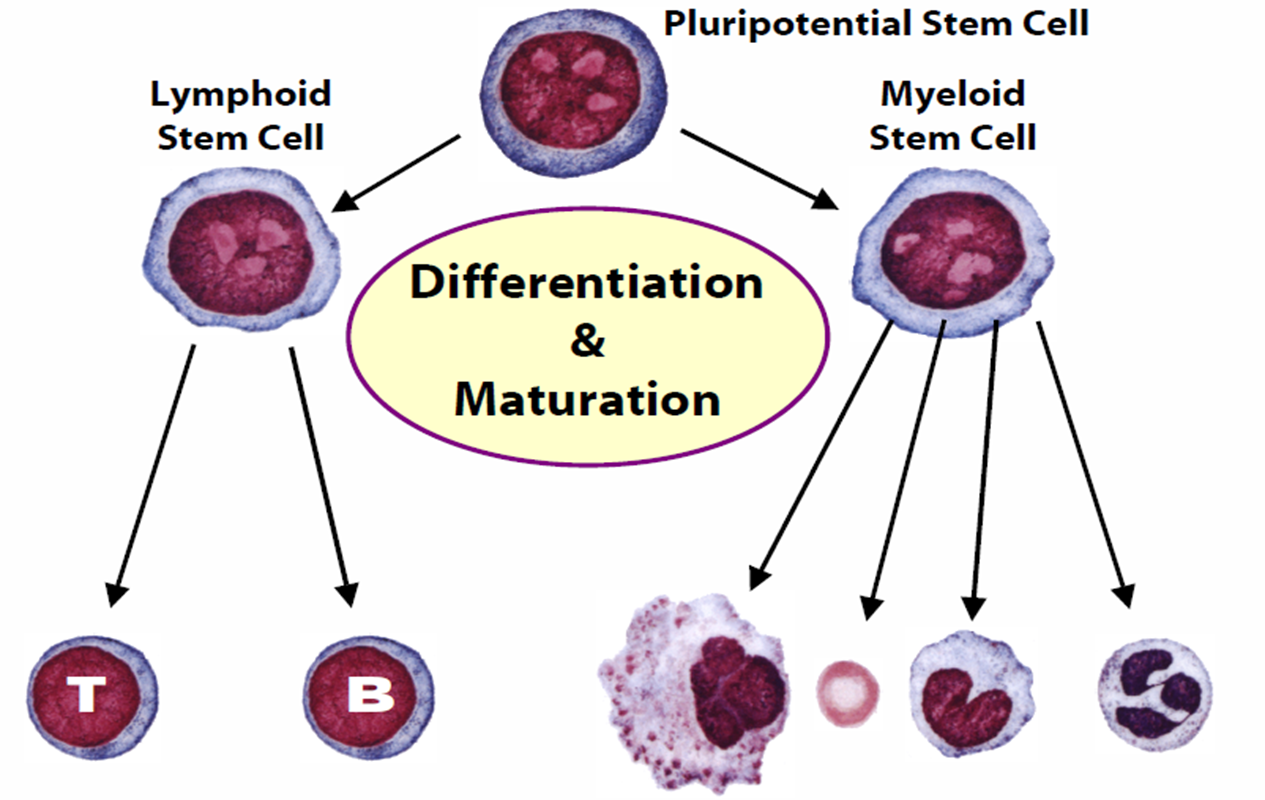 In this stage is acute and undifferentiation
In this stage is chronic
Epidemiology : 
AL represent about 8% of neoplastic disease & cause about 4% of malignancy related deaths ! ​(cure rate is very high)
 ● Acute ​myeloid​ leukemia is more common in ​adults​ > 15 per 100.000/year. 
● Acute ​lymphoid​ leukemia is​ ​usually affecting ​children​ ​76% of childhood leukemia.
Acute Leukemia Classification:  
1- Acute Myeloid Leukemia (AML). In Adults
2- Acute Lymphoid Leukemia (ALL). In children
3- Acute Leukemia of Ambiguous Lineage. 
 Basis of Classification
1- Clinical history. (previous therapy)                                 2-  Morphology.
3- Flow cytometry.   (BM  or Periphery)       4- Chromosomal typing.                      5-Molecular study.
1-​ ​Light microscopy​: (Microscopy in malignancies is important) 
(blood smear ​to see blasts​, bone marrow aspirate & biopsy )  
• Blast count : it should be ​>20%​ ​(more than or equal 20)​ out of the total cells 
 • Blast morphology :




● Myeloblast:                                                                                              
 ❑ Size: medium-Large 
 ❑ Nucleous: round, oval or irregular
 ❑ Nucleolus: prominent
 ❑ Cytoplasm: abundant, ​granular      
Auer rods is an important characteristic!
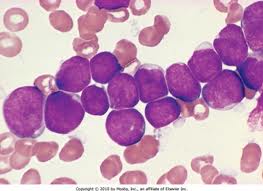 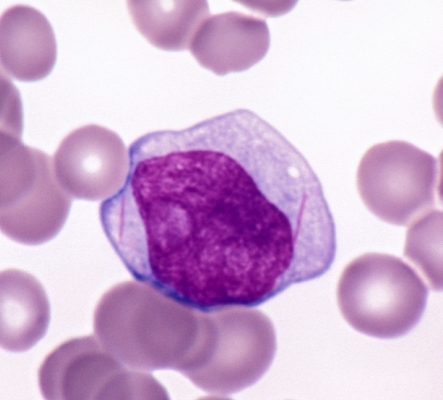 Auer rods
● Lymphoblast: 
❑ Size: small- medium  
❑ Nucleous: round 
❑ Nucleolus: not prominent 
❑ Cytoplasm: scanty ,​agranular and may be vacuolated
3
HEMATOLOGY TEAM 436
2-Flow cytometry: a very important technique
 Laser based technology allows for cells counting & detection of  their surface &cytoplasmic  markers by suspending them in a stream of fluid followed by analysis through electronic system. (CD; cluster of differentiation)











3-Chromosomal Karyotype
Set of the chromosomes from one cell during metaphase to study the numerical(deletion &trisomy) and structural ( translation &inversion ) abnormality.
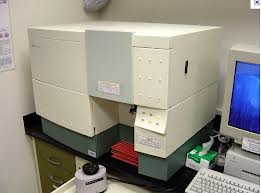 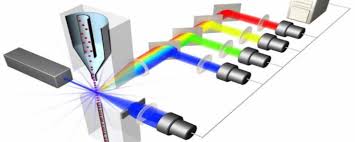 When CD34 or/and TDT positive means acute leukemia
enough to diagnose AML
enough to diagnose T-ALL
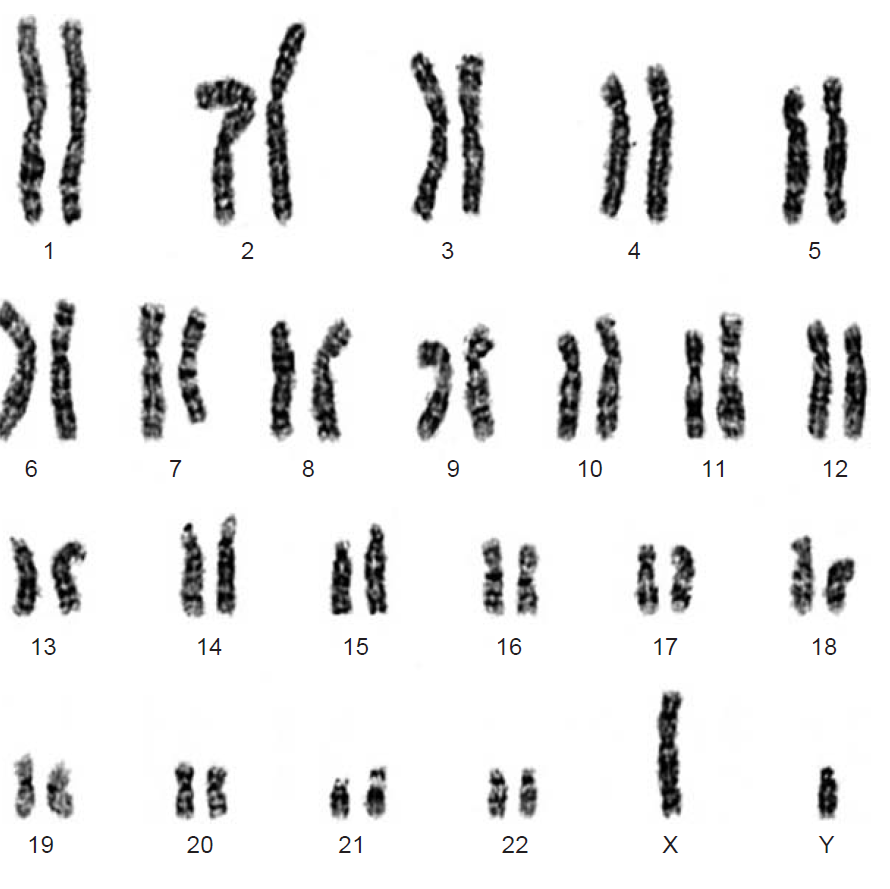 4
HEMATOLOGY TEAM 436
4- Molecular studies: 
Several techniques used to detect and localize the presence or absence of specific DNA sequences on chromosomes .
  





Recurrent genetic abnormalities:
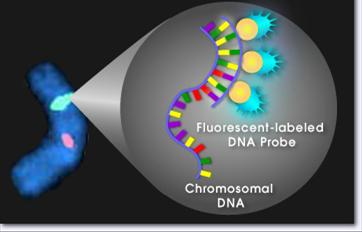 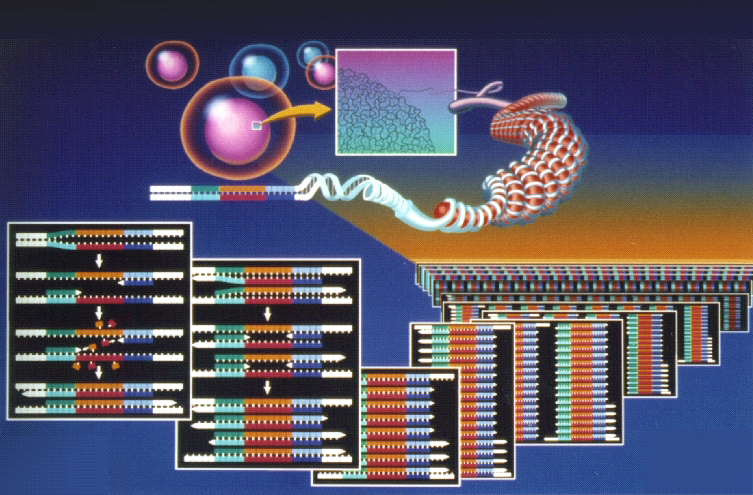 Fluorescent In-Situ Hybridization (FISH)
Polymerase Chain Reaction
(PCR)
AML
ALL
5
HEMATOLOGY TEAM 436
Acute Myeloid Leukemia (AML):
Group of hematopoietic neoplasms caused by proliferation of malignant myeloid blasts in bone marrow and blood.
The blast ≥20% or t(8;21) t (16;16) or t(15;17).
More in Adults (do occur in infants!).
Worse than ALL.
FBA Classification:-
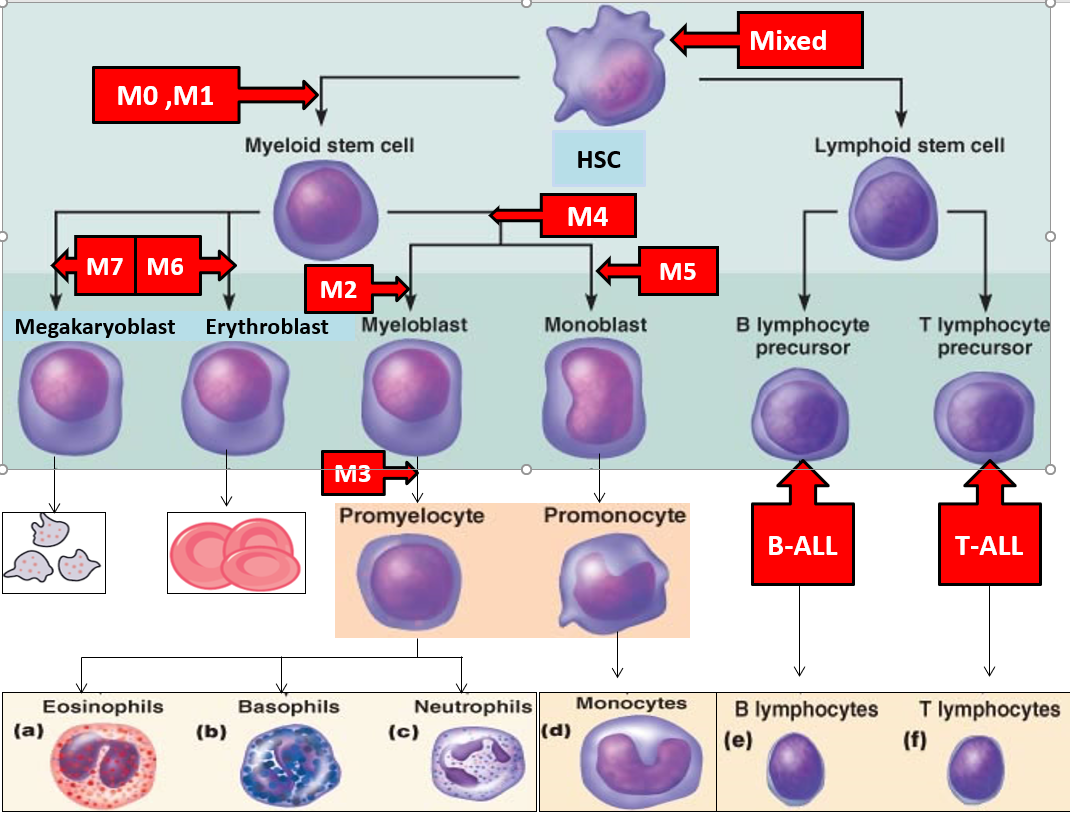 الجدول الأخضر هو المهم
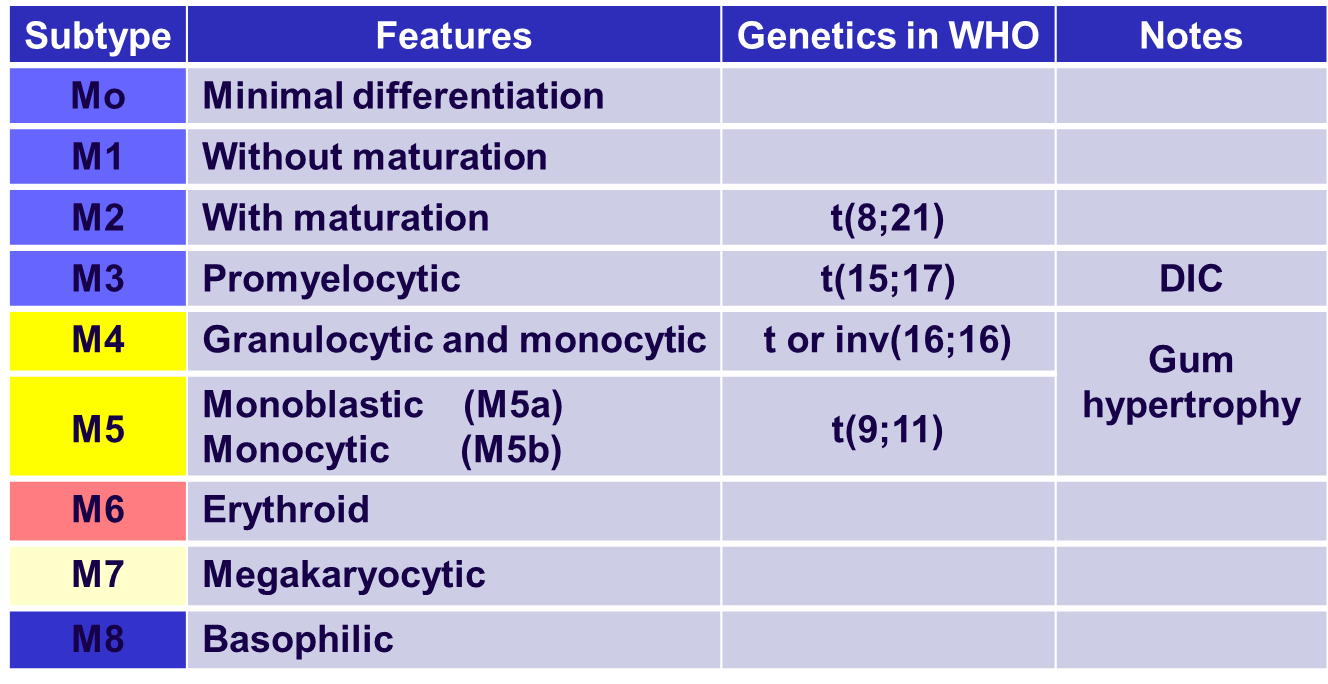 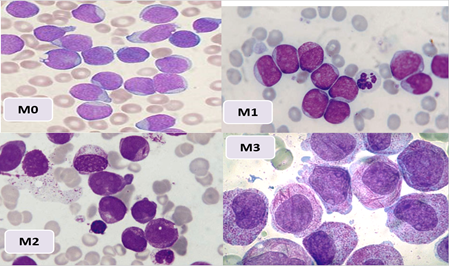 *This classification is based on morphology and flow cytometry.
*Important to know the notes about M3, M4 and M5 .
- M6 is very rare .
6
HEMATOLOGY TEAM 436
- WHO Classification:
Clinical features of AML:
1. Pancytopenia : (deficiency in the mature cells of al blood components) acute onset:
 ↓WBC→ infection (fever ,septic shock)
 ↓Hb (because the BM is shut down, BM does not produce mature cells)→ anemia (fatigue ,headache , pallor ,SOB….)
 ↓platelets →bleeding (bruises , epistaxis ,menorrhagia…)
2. Organ infiltration:
 Hepatosplenomegaly Why ? because these two are extramedulary hemaptosis (neonatal life)
 Lymphadenopathy (rare)
 Myeloid sarcoma (solid tumor composed of immature RBCs)
 gum hypertrophy 
CNS disease 
3. Leucostasis: (increased blood viscosity) 
4. Disseminated intravascular coagulation (DIC): Widespread activation of coagulation system leading to intravascular fibrin deposition & consumption of platelet and coagulation factors which can be manifested as bleeding (85%) or thrombosis (15%) → more with acute promyelocytic leukemia (M3)  (Why ? Abnormal promyelocytes contain numerous primary granules that increase the risk for DIC so M3 within 24h either cure (95%) or kill )
More with Acute Monoblastic Leukemia (M4&M5)
7
HEMATOLOGY TEAM 436
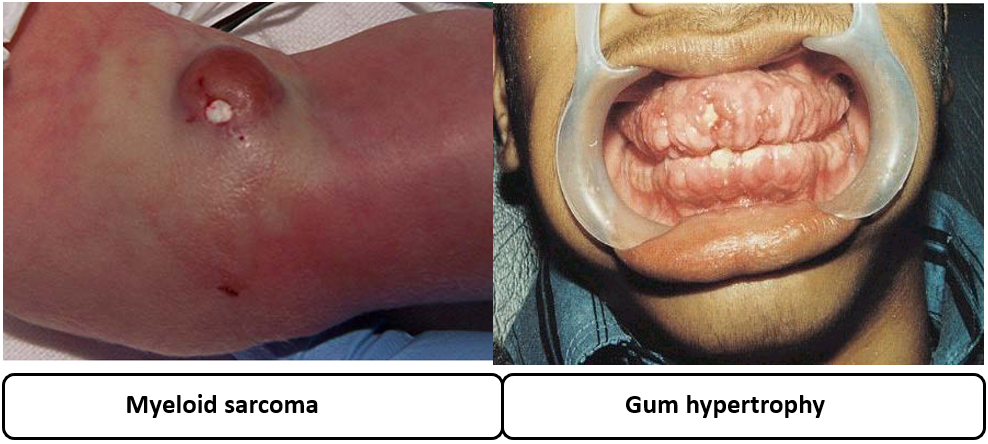 Prognosis 
Better Prognosis:- 
Genetics: t(8;21) , inv(16;16) or t(15;17) (if you discover and treat them early)
Age: < 60 years
Primary better than secondary (as chemotherapy either transplantation or death )

Treatment
Chemotherapy:
- AML: M0-M8 but not M3 ( same protocol)
- AML: M3 with target therapy (ATRA or arsenic) (Treatment is with
all-trans-retinoic acid (ATRA, a vitamin A derivative), which binds the altered
receptor and causes the blasts to mature)
Stem cell transplantation.
Case Study:-
65 years old male presented to ER with fatigue ,fever and nose bleeding  for 2 weeks.
On Examination : moderate hepatosplenomegaly & multiple bruises. 
CBC : WBC :40 x109/L          HB: 7g/dL              PLT: 51 x109/L

Flow cytometry :
- The blast are positive for CD34 (indicate Acute Leukemia),CD13,CD33,CD117 and MPO 
They are negative for CD3 (-ve for B-ALL), CD10,CD19&CD79a (-ve for T-ALL).

Karyotype: t(8;21).

Diagnosis: 
AML with maturation (M2) (FAB classification) 
AML with t(8;21) (WHO classification )
Indicate AML
8
HEMATOLOGY TEAM 436
Acute Lymphoblastic Leukemia (ALL):

Acute leukemia characterized by proliferation of malignant lymphoid blasts (immature lymphocytes) in bone marrow , blood and Lymph nodes .
Subclassified into B lymphocyte ALL (most common) and T lymphocyte ALL.
More common in Children (80% of childhood leukemia).
Better than AML.
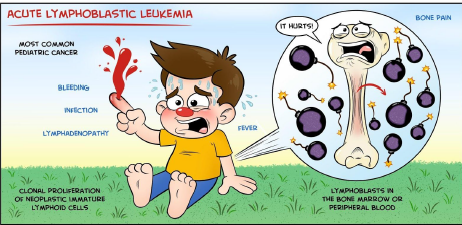 Clinical Features of ALL:

1. Pancytopenia : (deficiency in the mature cells of al blood components) acute onset:
 ↓WBC→ infection (fever ,septic shock)
 ↓Hb (because the BM is shut down, BM is not produce mature cells)→ anemia (fatigue ,headache , pallor ,SOB….)
 ↓platelets →bleeding (bruises , epistaxis ,menorrhagia…)

2. Organ infiltration:
Lymphadenopathy ( very common ). Why ? because lymphocyte accumulate within lymph nodes 
Hepatosplenomegaly.
Testicles involvement. (unilateral painless testicular enlargement) 
CNS disease. (headache, vomiting, lethargy and nuchal rigidity)
Mediastinal mass (characteristic of T-ALL)
Note: there is NO gum hypertrophy
9
HEMATOLOGY TEAM 436
Morphological subtypes (FAB)
L3
L1
L2
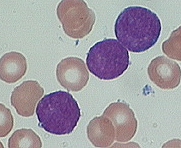 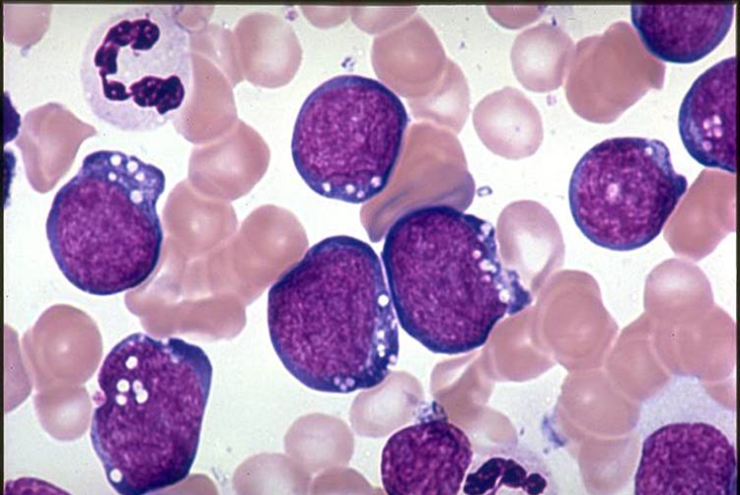 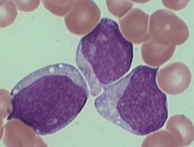 L3 (Burkitt’s) represents mature lymphoid neoplasmso it is a type of lymphoma not Acute lymphoblastic leukaemia
CD34 and TDT negative
Immunophenotypic Subtypes (WHO):
Prognosis:
Treatment:
Chemotherapy (high cure rate) 
Stem cell transplantation
10
HEMATOLOGY TEAM 436
THIS SLIDE IS: IMPORTANT X (109)
Remember :

- Acute leukaemia is a fatal neoplastic condition.
- 20% or more blasts = Acute leukaemia.
- Diagnosis requires special investigations.
- Auer rods = AML.
- AML M3 = DIC & target therapy.
- Gum hypertrophy = mostly M4 or M5.
- Mediastinal = T-ALL.
- Subtypes of AML (M0-M8) + cytogenetic abnormalities.
- Subtypes of ALL (T or B cell).
- Main lineages markers are MPO , CD19 and CD3.
- Stem cell markers are CD34,TDT.
- FAB classification based mainly on morphology.
- WHO classification focused more on genetics.
11
HEMATOLOGY TEAM 436
MCQs:
5-A patient came to the hospital, he noticed that his testis is enlarge , and he
sometimes have epistaxis
also he is short of breath. The doctor diagnosed him with acute lymphoblastic
leukemia on further examination the doctor did flow cytometry, the results were:
CD19-negative CD10-negative, CD3-positive, what is the diagnosis?

A- B cell ALL                       B- T cell ALL 
C-acute myeloid leukemia

6-A 65 years old male patient with splenomegaly and Disseminated intravascular
coagulation, genetic test revealed a translocation between chromosome 15 and 17 t(15;17) what is the diagnosis?

A-Acute monoblastic leukemia
B-Acute promyelocytic leukemia
C-Acute myeloid leukemia with maturation
D-Acute myeloid leukemia without maturation
1-Talal is 25 years old from Hafer Albaten, his blast count were 8% and he has a mutation in t(8;21) So, he doesn’t have acute lymphoblastic leukemia: A-true                                       B-false 2-which one is true about acute lymphoblastic leukemia:A-Burkitt’s is a type of ALL B-present with gum hypertrophy C-present with lymphadenopathy 3-A 16 female patient came to the hospital with fever, fatigue and multiple bruises. A blood sample was taken and under the microscope the cells appeared homogeneous with small sizes and  not prominent nuclei, then she diagnosed with acute lymphoblastic leukemia, according to the morphological features and (FAB) classification what is the subtype of the disease:A- L2       B-L3 Burkitt’s    C-L14- which one is NOT clinical feature of acute myeloid leukemia:A-lymphadenopathy      B-myeloid sarcomaC-CNS disease                  D-mediastinal mass
1-A
2-C
3-C
4-D
5-B
6-B
Good Luck!
Team Members:
Mosaed Al-Nowaiser
Mohammad Al-Mania
Mohammad Al-Kahil
Essam Al-Shahrani
Yara Aligi
Team Leaders:
Abdulaziz Al-Hussainy 
Safa Al-Osaimi
12